Χρόνος καί αἰωνιότητα στόν Πλωτῖνο Ενότητα 12η: Ολοκλήρωση της Πραγματείας Περὶ αἰῶνος καὶ χρόνου Ελένη ΠερδικούρηΣχολή Ανθρωπιστικών και Κοινωνικών ΣπουδώνΤμήμα Φιλοσοφίας
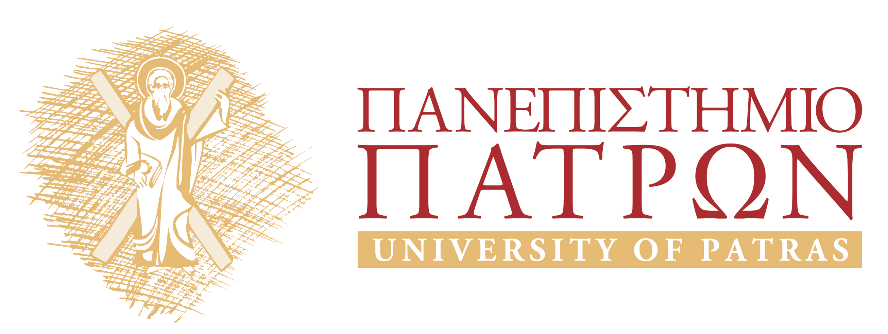 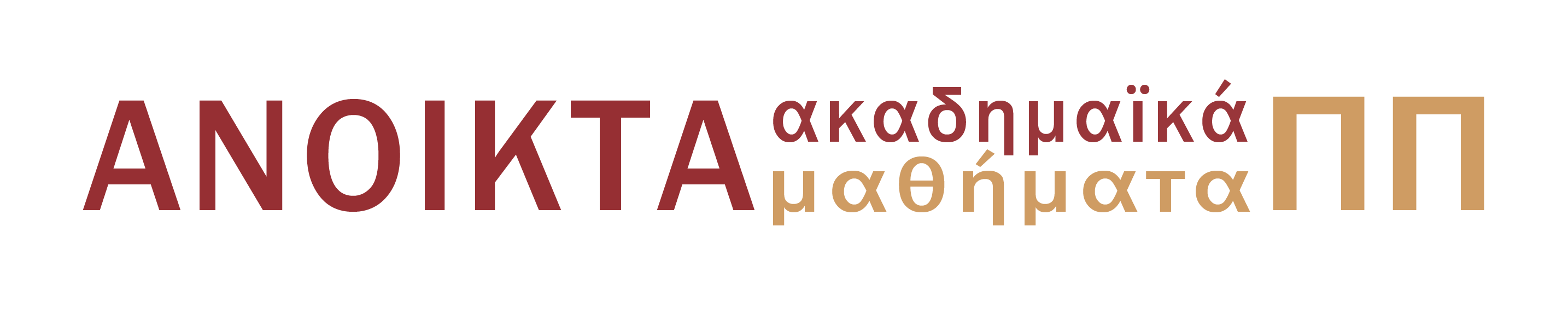 Σκοπός ενότητας
Διεξοδική μελέτη και ολοκλήρωση  του 13ου κεφαλαίου της πραγματείας του Πλωτίνου Περί αἰώνος καί χρόνου ΙΙΙ 7 [45] 13.


Ο Πλωτῖνος στο κεφάλαιο αυτό ολοκληρώνει την πραγματεία.
Η αντιστροφή του Πλωτίνου
Η αντιστροφή αυτή συνίσταται στο ότι δεν είναι ο χρόνος που μετράει την κίνηση, αλλά η κίνηση κατά μία έννοια μετράει τον χρόνο.
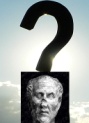 Πώς το κάνει αυτό η κίνηση;
 
         Φανερώνοντας τον χρόνο.
Δεν είναι ο χρόνος που μετράει την κίνηση η οποία φανερώνοντας τον χρόνο στην ουσία τον μετράει.

              αποκάθαρση της έννοιας: χρόνος ≠ χώρος 
    αποφυγή της κυκλικότητας του ορισμού
Η οφειλή του Πλωτίνου στους παλαιότερους
Επειδή η κίνηση μετράει τον χρόνο φανερώνοντάς τον, η κίνηση προϋποθέτει τον χρόνο και σ' αυτό ενδεχομένως να οφείλεται η σύγχυση των προγενέστερων ή εν τέλει να μην υφίσταται καν σύγχυση.
ΙΙΙ 7 [45] 13. 9–18
«Γι' αυτό και ορισμένοι οδηγήθηκαν στο να πουν «μέτρο της κίνησης», αντί ότι μετριέται με την κίνηση, και μετά στο να προσθέσουν τι είναι αυτό που μετριέται με την κίνηση, αντί να αναφέρουν το συμβεβηκός ενός μέρους του, ακολουθώντας την αντίστροφη σειρά». 

Ποια είναι αυτή η αντίστροφη σειρά στη θεωρία του Ἀριστοτέλη και των Περιπατητικῶν;
 
Ο Πλωτῖνος με τη θεωρία του αποκαθιστά την πραγματική ὀντολογική προτεραιότητα του χρόνου έναντι της κίνησης.

Επειδή υπάρχει χρόνος       υπάρχει κίνηση,

όχι το αντίστροφο: 
	επειδή υπάρχει κίνηση  υπάρχει χρόνος.
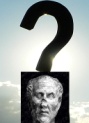 ΙΙΙ 7 [45] 13. 18–26 – Επιστροφή στον ορισμό του Τιμαίου
(Αναφορά στον Πλάτωνα και τη θέση του στον Τίμαιο: χωρίο 39b2)


Με αυτόν τον τρόπο το συμπέρασμα επιστρέφει στην εισαγωγή της πραγματείας.

«Ενώ ο Πλάτων δεν έχει πει ότι η οὐσία του χρόνου είναι ούτε αυτό που μετράει ούτε αυτό που μετριέται από κάτι, αλλά πως, για να φανερωθεί αυτός, ένα ελάχιστο μέρος της περιφοράς του σύμπαντος αντιστοιχήθηκε με ένα ελάχιστο μέρος του, έτσι ώστε από αυτό να μπορεί κανείς να γνωρίσει τι λογής και πόσος είναι ο χρόνος». 

Ο Πλωτῖνος εξηγεί τη ταυτοχρονία, τη συγχρονία του χρόνου με το σύμπαν ως συγχρονία της Ψυχῆς με τον αἰσθητό κόσμο.

 
η στιγμή παραγωγῆς του αἰσθητοῦ κόσμου




η στιγμή αὐτοπαραγωγῆς της Ψυχῆς ως κάτι διακριτό από τον Νοῦ
ΙΙΙ 7 [45] 13. 30–40
(επισήμανση για τα πριν και μετά στον χρόνο)

Το πριν και το μετά τα κατανοούμε όχι ως σημεία χρονικά και όχι ως τοπικά, ως σημεία χρονικά, ως σημεία στη διαδοχικότητα των νοημάτων της σκέψης.
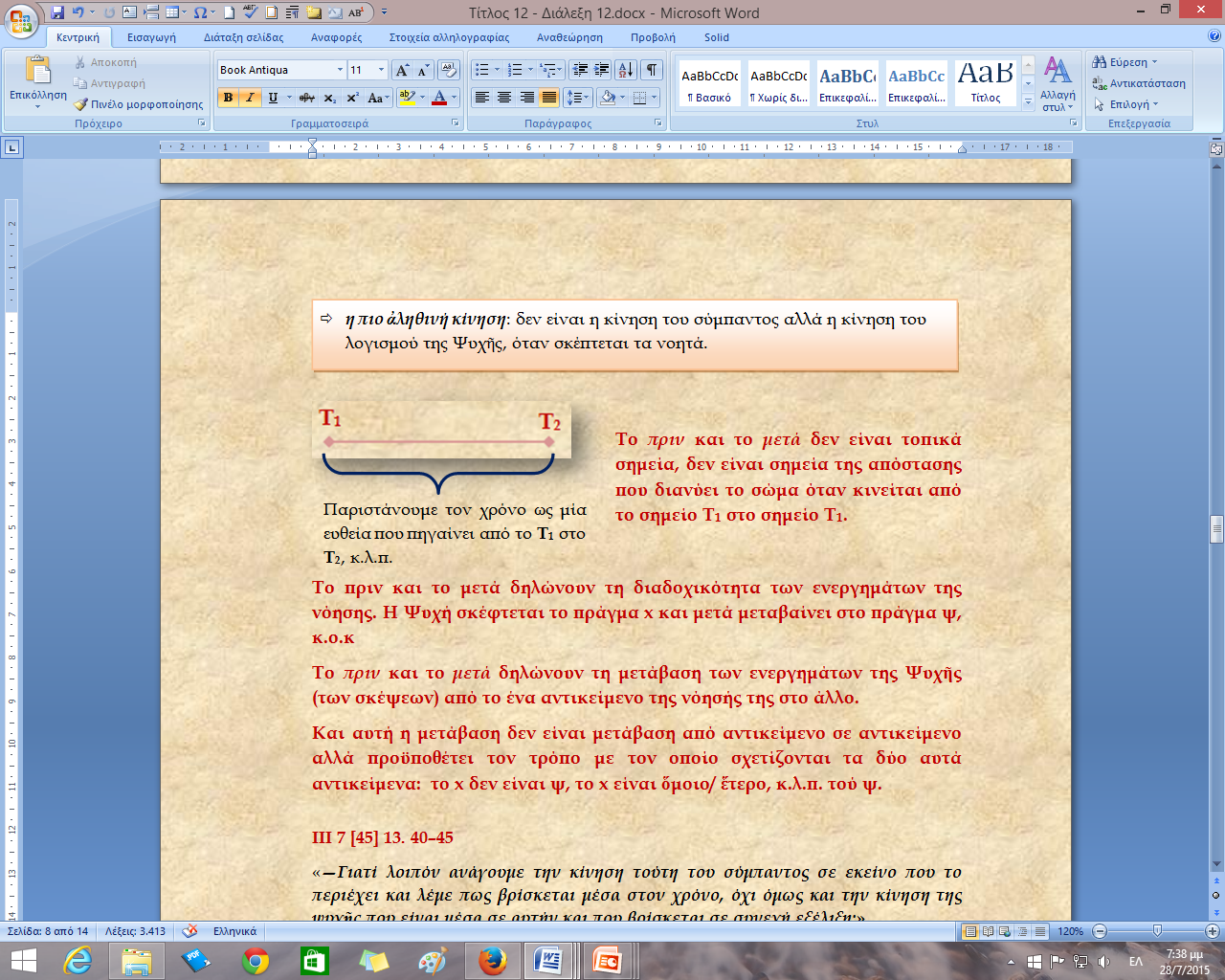 ΙΙΙ 7 [45] 13. 30–40
(επισήμανση για τα πριν και μετά στον χρόνο)
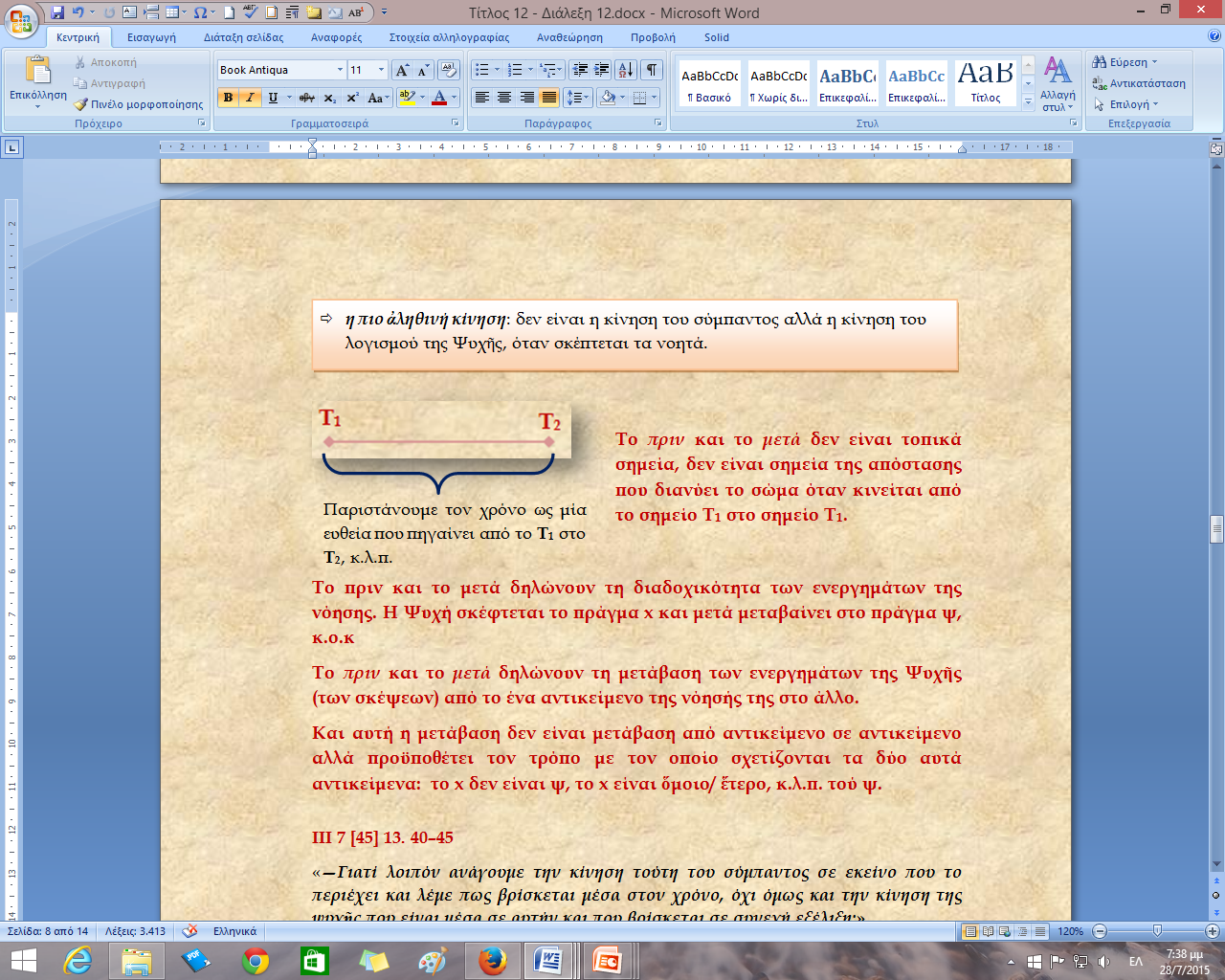 ΙΙΙ 7 [45] 13. 40–45
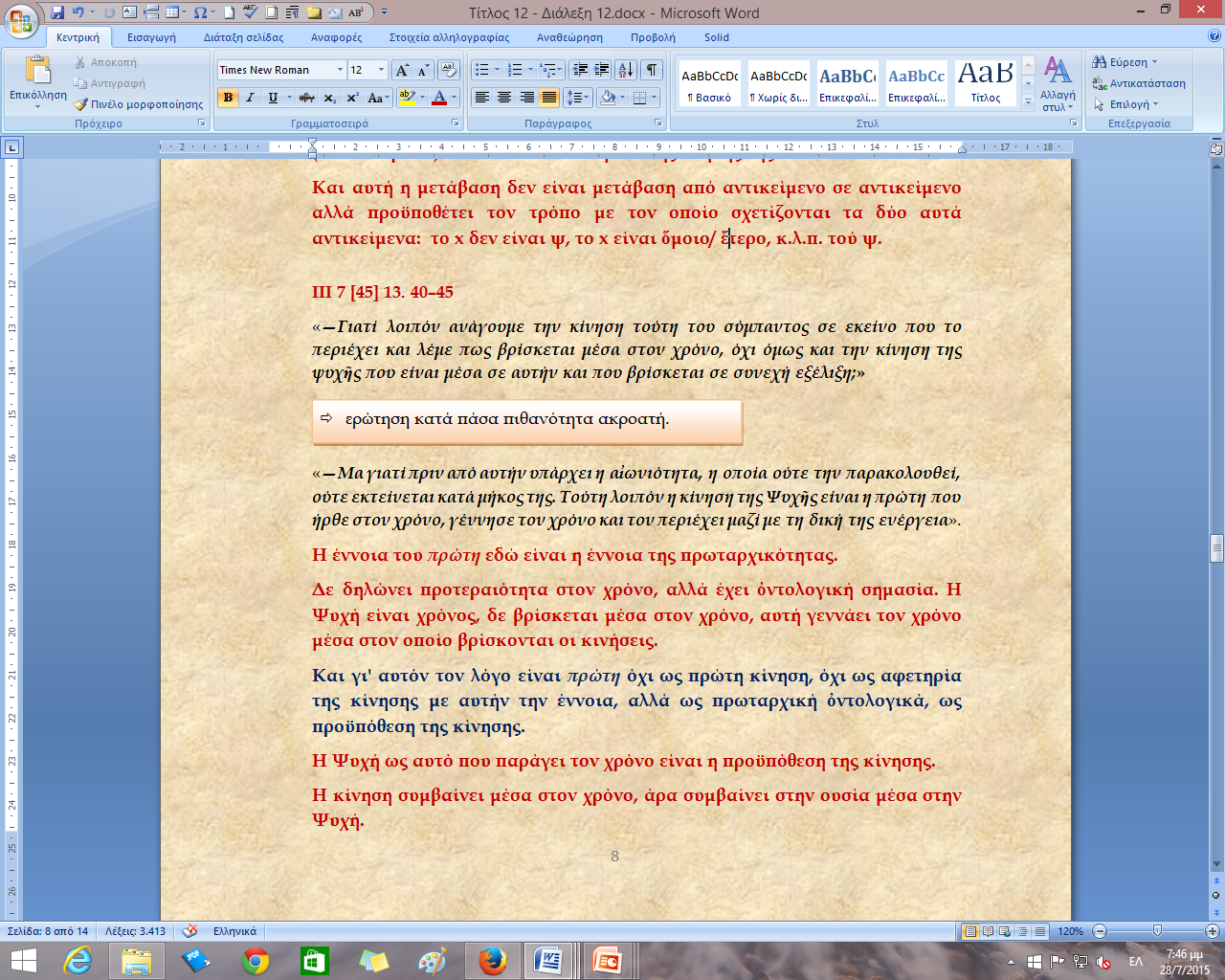 ΙΙΙ 7 [45] 13. 47–53
«—Πώς λοιπόν αυτός βρίσκεται παντού; —Επειδή και εκείνη δεν λείπει από κανένα μέρος του κόσμου, όπως και αυτή μέσα μας δεν λείπει από κανένα μέρος δικό μας». 


Τι σημαίνει αυτό;
 



Η Ψυχή δεν έχει εντοπιότητα, δεν κομματιάζεται και δεν είναι σώμα για να πούμε ότι βρίσκεται εδώ ή εκεί, αλλά διαπερνά το σύμπαν σαν τη θάλασσα (Ψυχή) που διαπερνά το δίχτυ από παντού (σώμα).

	Οπότε, και ο χρόνος με τον ίδιο τρόπο, όπως η θάλασσα διαπερνά το δίκτυ, διαπερνά τον αἰσθητό κόσμο.
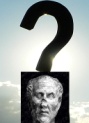 ΙΙΙ 7 [45] 13. 47–53
«Και εάν κανείς ισχυριστεί ότι ο χρόνος είναι κάτι δίχως ὑπόσταση ή ανύπαρκτο, πρέπει προφανώς να θεωρήσαμε ότι ψεύδεται κάθε φορά που λέγει «ἦταν» ή «θα εἶναι»: αφού αυτός θα εἶναι ή ἦταν σαν αυτό μέσα στο οποίο λέγει ότι βρίσκεται. Αλλά για τέτοιου είδους αντιρρήσεις απαιτείται άλλος τρόπος επιχειρηματολογίας». 


Ο Πλωτῖνος θα ισχυριστεί ότι ο χρόνος είναι πραγματικός γιατί η Ψυχή είναι πραγματική και αυτό τεκμαίρεται από την ύπαρξη του αἰσθητοῦ κόσμου.


	Ο χρόνος δεν είναι υποκειμενικός με την έννοια ότι δεν εξαρτάται από το ὑποκείμενον, είναι όμως ὀντολογικός γιατί εξαρτάται από την Ψυχή. Επειδή η Ψυχή υπάρχει και αυτό, όπως ειπώθηκε, τεκμαίρεται από την ύπαρξη του αἰσθητοῦ κόσμου, ο χρόνος είναι πραγματικός.
ΙΙΙ 7 [45] 13. 53–69
Αναγωγή της κίνησης στον χρόνο: η κίνηση είναι εξωτερική έκφραση στον χρόνο. 


«Σε τι λοιπόν θα αναγάγουμε την κίνηση της ψυχῆς; Αφού αυτό στο οποίο θα σκεφτόταν κανείς είναι πια ἀδιάστατο».



Πράγματι, η κίνηση της Ψυχής ανάγεται στην σκέψη της και η σκέψη δεν έχει πραγματικές διαστάσεις, έχει μεν διαδοχικότητα, όπως μάς έδειξε ο Πλωτῖνος, αλλά δεν έχει χωρικές διαστάσεις.
ΙΙΙ 7 [45] 13. 53–69
Ο Πλωτῖνος λέει τρία πράγματα σ' αυτό το τελευταίο χωρίο: 


Η κίνηση του σώματος ανάγεται στη κίνηση της ψυχῆς που το κινεί –το σώμα χρειάζεται μία δύναμη για να το κινήσει. Όταν λοιπόν κινείται το σώμα, αυτή η κίνηση η εξωτερική είναι η έκφραση μίας εσωτερικής κίνησης που είναι η κίνηση της ψυχῆς. Αυτή η κίνηση της ψυχῆς  είναι η κίνηση του χρόνου.

       Η κίνηση φανερώνει τον χρόνο ακόμα και στο επίπεδο του ὑποκειμένου. 
Δεν είναι ο χρόνος αυτός που μετράει την κίνηση.

Η κίνηση της Ψυχῆς είναι πρωτογενής. Αυτό σημαίνει ότι δεν ανάγεται σε καμία άλλη αιτία παρά την ίδια. Η κίνηση της Ψυχῆς είναι αιτιατό της ίδιας της Ψυχῆς,
 
Ερώτημα (εύλογο) ακροατή που συνιστά πρόβλημα το οποίο απασχολεί τον Πλωτῖνο σε όλη του την πορεία.
Υπάρχει διαφορετικός χρόνος για την κάθε ψυχή;
Εάν έχουμε ατομικές ψυχές και τα άτομα διαφέρουν μεταξύ τους, τότε θα μπορούσαμε να πούμε, κάτι εντελώς παράδοξο, ότι ο καθένας έχει τον δικό του χρόνο που διαφέρει από τον χρόνο των άλλων;
Ο Πλωτῖνος προσπαθεί ταυτόχρονα να εξηγήσει τη διαφορά μεταξύ των ατόμων, να πει ότι υπάρχουν ατομικές διαφορές και να υποστηρίξει ότι οι ψυχές είναι όλες το ίδιο. Δεν υπάρχουν διαφορές οὐσίας ανάμεσα στη μία ψυχή και στην άλλη. Κυρίως αυτό το υποστηρίζει στην πραγματεία: ΙV 9  Περί ὅλαι αἱ ψυχαί μία.

Η απάντηση του Πλωτίνου είναι όχι, δεν έχει η κάθε ψυχή τον δικό της χρόνο επειδή ανάγονται όλες σε μία ἑνότητα. Η κάθε ψυχή είναι η ίδια με την άλλη.
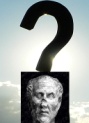 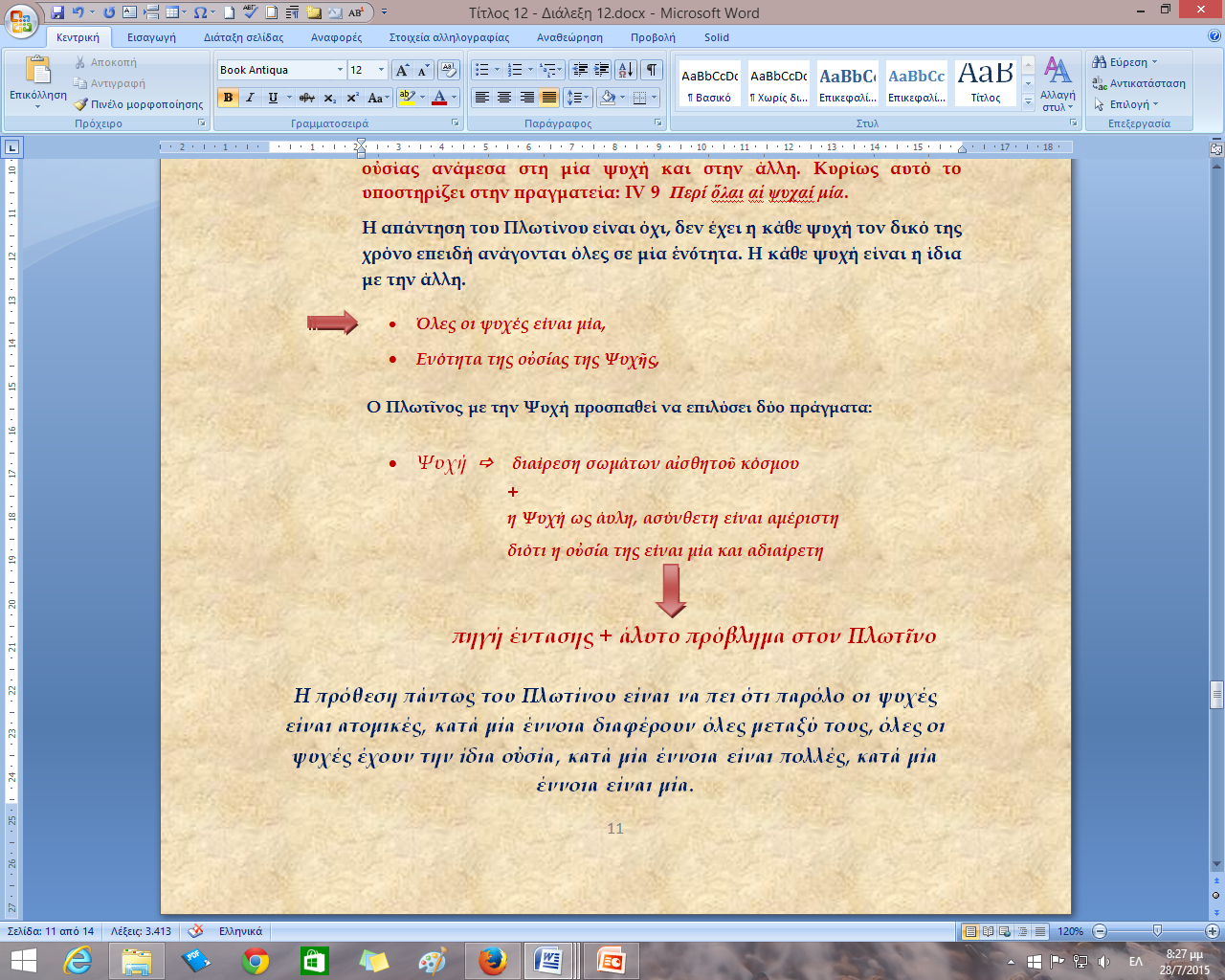 Τι προσπαθεί ο Πλωτῖνος  να επιλύσει με την Ψυχή;
Εικόνες – Πηγές:
Σύμβολα:   
Bullets:
http://www.gutenberg.org/files/17330/17330-h/ 17330 -h.htm#linkC2HCH0002
Τέλος ενότητας
Σημείωμα Αναφοράς
Copyright Πανεπιστήμιο Πατρών, Ελένη Περδικούρη, 2015. «Χρόνος και Αιωνιότητα στον Πλωτίνο». Έκδοση: 1.0. Πάτρα 2015. Διαθέσιμο από τη δικτυακή διεύθυνση:
	
	eclass.upatras.gr/courses/PHIL1905
Χρηματοδότηση
Το παρόν εκπαιδευτικό υλικό έχει αναπτυχθεί στo πλαίσιο του εκπαιδευτικού έργου του διδάσκοντα.
Το έργο «Ανοικτά Ακαδημαϊκά Μαθήματα στο Πανεπιστήμιο Αθηνών» έχει χρηματοδοτήσει μόνο την αναδιαμόρφωση του εκπαιδευτικού υλικού. 
Το έργο υλοποιείται στο πλαίσιο του Επιχειρησιακού Προγράμματος «Εκπαίδευση και Δια Βίου Μάθηση» και συγχρηματοδοτείται από την Ευρωπαϊκή Ένωση (Ευρωπαϊκό Κοινωνικό Ταμείο) και από εθνικούς πόρους.
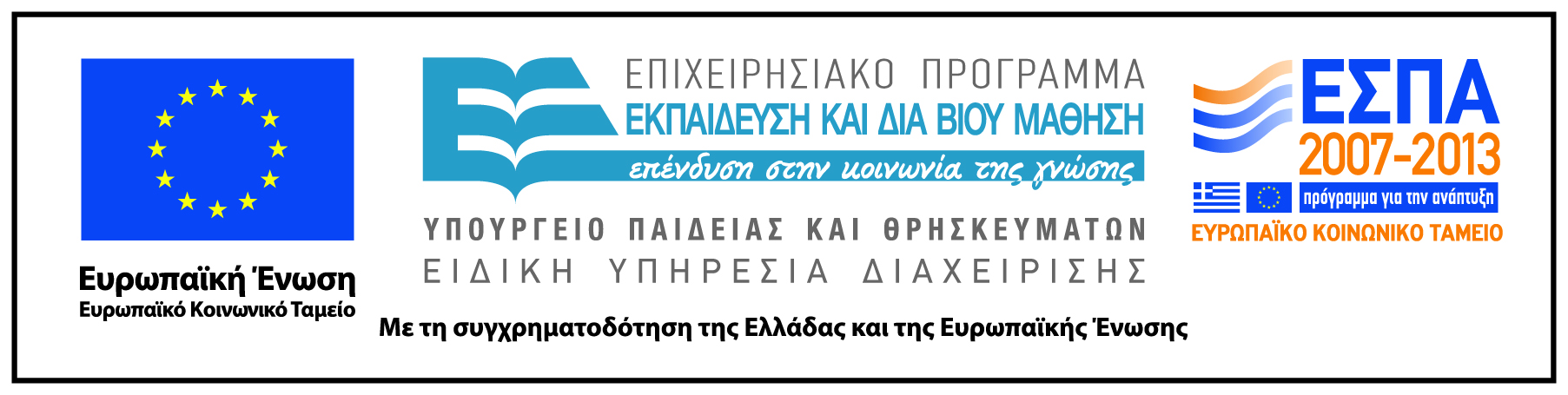 Σημείωμα Αδειοδότησης
Το παρόν υλικό διατίθεται με τους όρους της άδειας χρήσης Creative Commons Αναφορά, Μη Εμπορική Χρήση Παρόμοια Διανομή 4.0 [1] ή μεταγενέστερη, Διεθνής Έκδοση.   Εξαιρούνται τα αυτοτελή έργα τρίτων π.χ. φωτογραφίες, διαγράμματα κ.λ.π., τα οποία εμπεριέχονται σε αυτό και τα οποία αναφέρονται μαζί με τους όρους χρήσης τους στο «Σημείωμα Χρήσης Έργων Τρίτων».



    
                 
[1] http://creativecommons.org/licenses/by-nc-sa/4.0/


Ως Μη Εμπορική ορίζεται η χρήση:
που δεν περιλαμβάνει άμεσο ή έμμεσο οικονομικό όφελος από την χρήση του έργου, για το διανομέα του έργου και αδειοδόχο
που δεν περιλαμβάνει οικονομική συναλλαγή ως προϋπόθεση για τη χρήση ή πρόσβαση στο έργο
που δεν προσπορίζει στο διανομέα του έργου και αδειοδόχο έμμεσο οικονομικό όφελος (π.χ. διαφημίσεις) από την προβολή του έργου σε διαδικτυακό τόπο
Ο δικαιούχος μπορεί να παρέχει στον αδειοδόχο ξεχωριστή άδεια να χρησιμοποιεί το έργο για εμπορική χρήση, εφόσον αυτό του ζητηθεί.
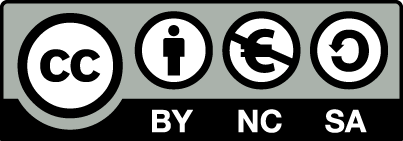